Retail | Craft targeted marketing campaigns
Microsoft 365 Copilot and Copilot Studio
Extend
Store revenue
Marketing spend
Conversion rate
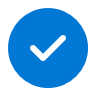 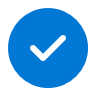 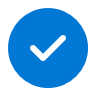 Value benefit
KPIs impacted
Revenue growth
Cost savings
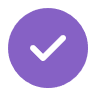 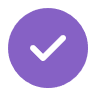 1. Audience segmentation
2. Strategic campaign briefs
3. Content creation and refinement
Use Copilot to draft marketing content, such as blog posts, social media updates, and email campaigns. It provides real-time suggestions and helps maintain consistent messaging.
Prompt Copilot to recommend customer segmentation options for consideration based on specific campaign objectives and revenue goals.
Collaborate with your marketing team using Copilot in Teams. It assists in brainstorming campaign ideas, setting goals, and assigning tasks.
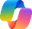 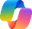 Copilot1
Copilot1
Benefit: Refine your audience targeting to ensure that campaign messages are reaching the most receptive groups.
Benefit: Accelerate campaign planning, align stakeholders, and ensure a cohesive approach.
Benefit: Enhance content quality, save time, and engage your audience effectively.
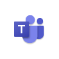 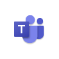 Copilot in Teams
Copilot in Teams
4. Data-driven insights
5. Collaborative campaign review
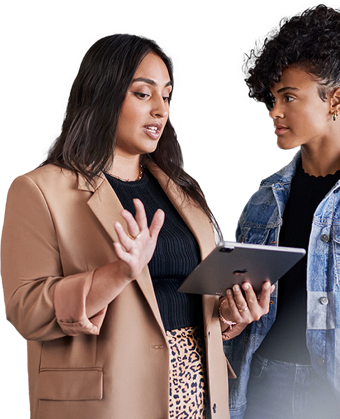 During campaign reviews, Copilot in Teams can assist in summarizing key points, identifying areas for improvement, and suggesting next steps.
Use Copilot Studio to build a custom agent based on your sales database. Ask questions such as ‘What was the ROI on this campaign?’ to help inform campaign optimization.
Benefit: Facilitate efficient discussions, align stakeholders, and drive campaign success.
Benefit: Optimize campaigns based on data-driven insights, leading to better ROI.
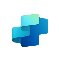 Copilot Studio
1Access Copilot at copilot.microsoft.com or the Microsoft Copilot mobile app and set toggle to “Web”.
2Access Copilot at copilot.microsoft.com, the Microsoft Copilot mobile app, or the Copilot app in Teams, and set toggle to “Work”.
The content in this example scenario is for demonstration purposes only. You should evaluate how Copilot aligns with your organization’s business processes, regulatory requirements, and responsible AI principles.